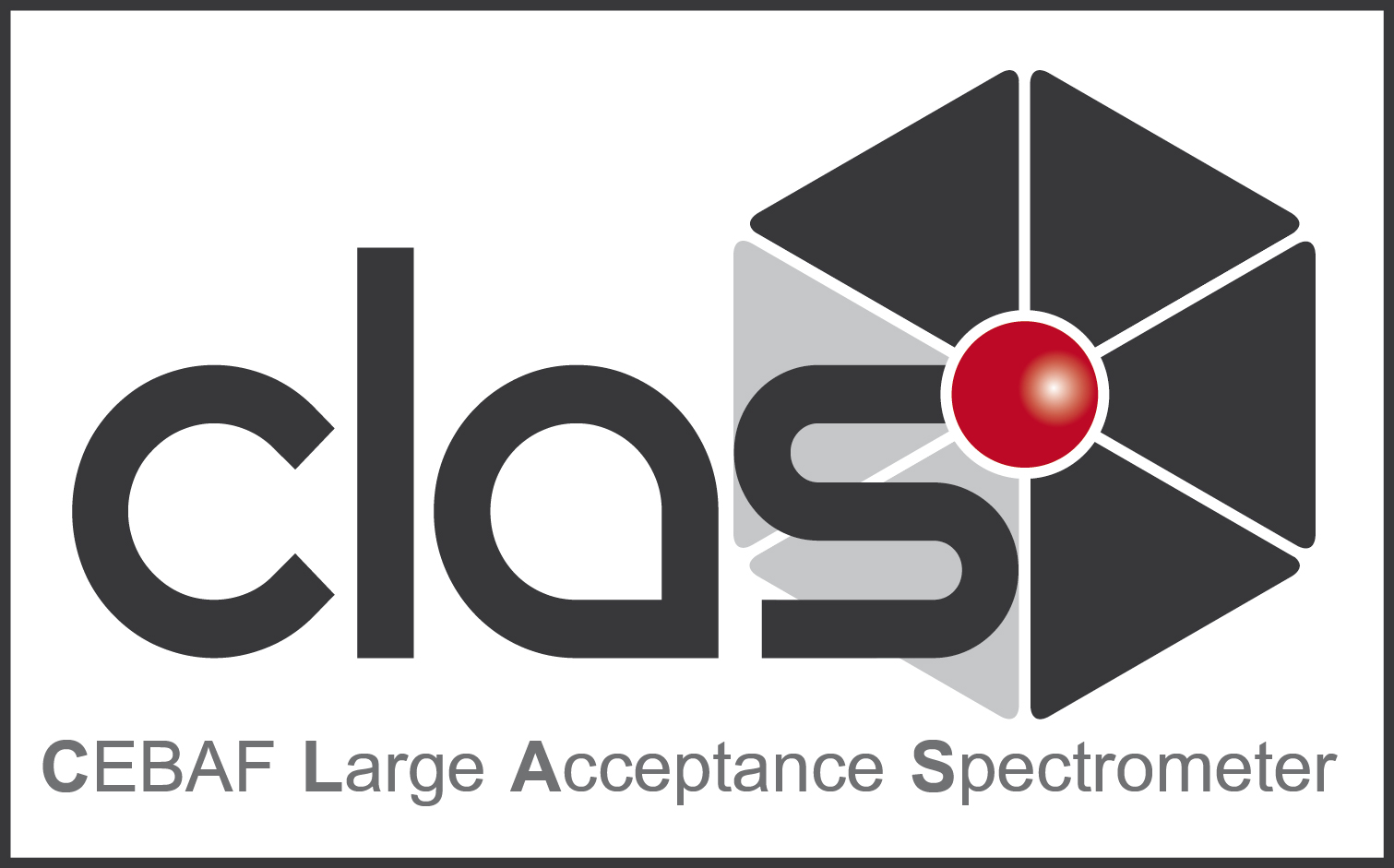 Olga Cortes Becerra

Update:11/15/2018
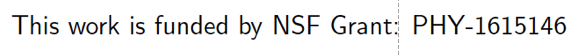 Motivation
Hadron spectroscopy
Bound nucleon
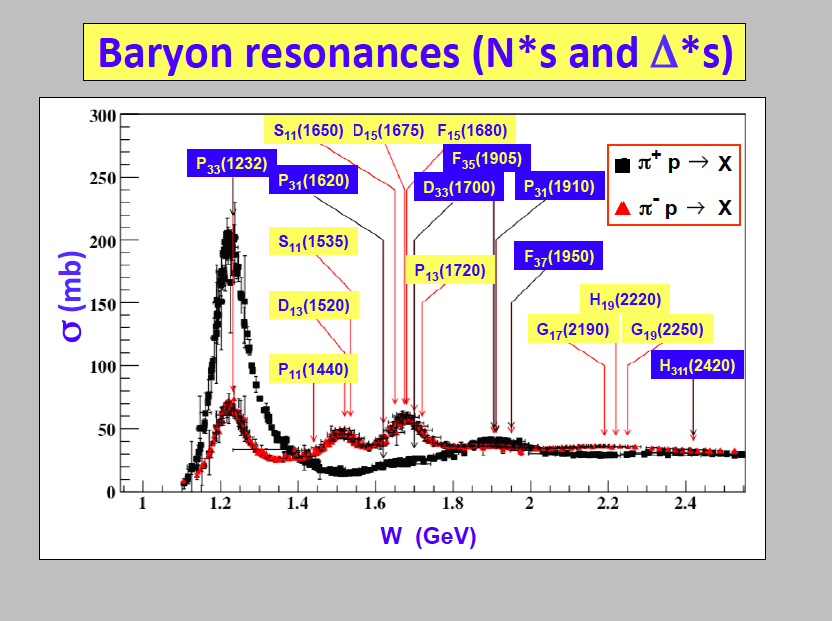 There are some technicalities that have to be taken into account:
 Fermi momentum smearing the distributions
Moving to the CoM frame has to take into account the Fermi momentum
All particles have to be detected
How we treat the bound proton will give us a hint on how to treat bound neutron data (all neutron data)
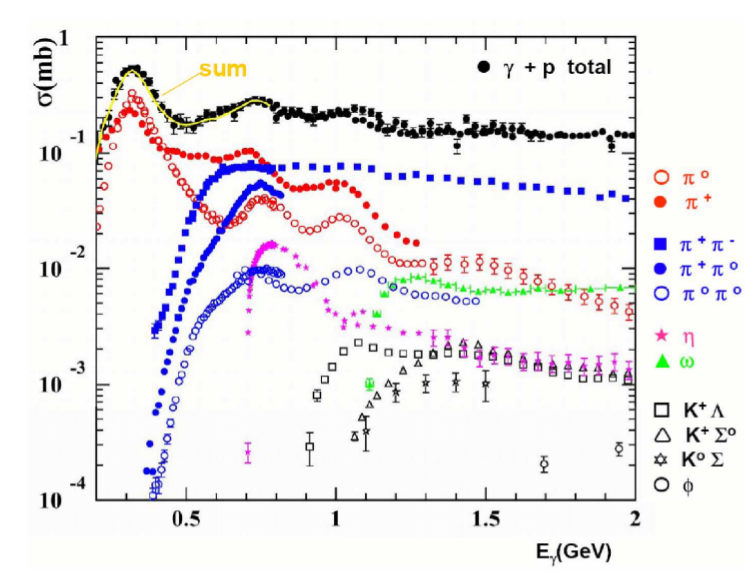 Previous measurements: free proton
P. Roy et al., Physical Review C 97, 055202 (2018)
Previous measurements: bound proton
V. Vegna et al., Physical Review C 91, 065207 (2015)
Experimental Layout:Quick reminder of g13
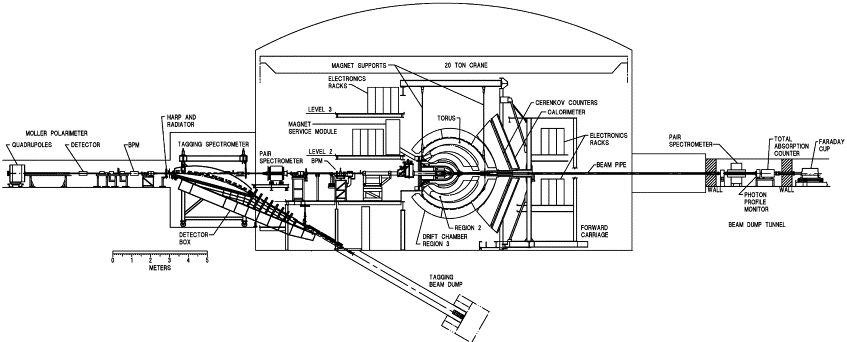 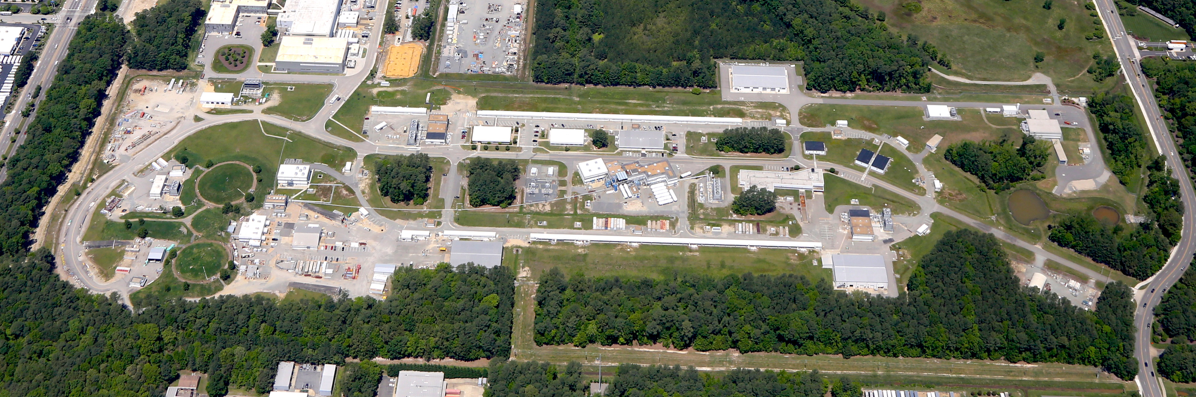 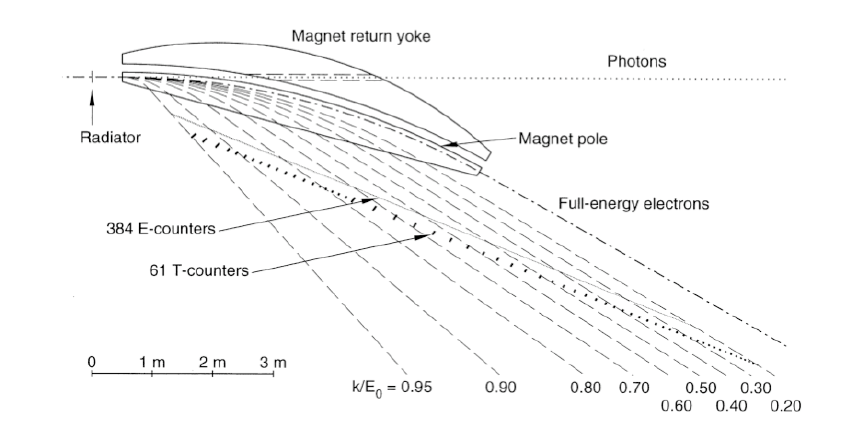 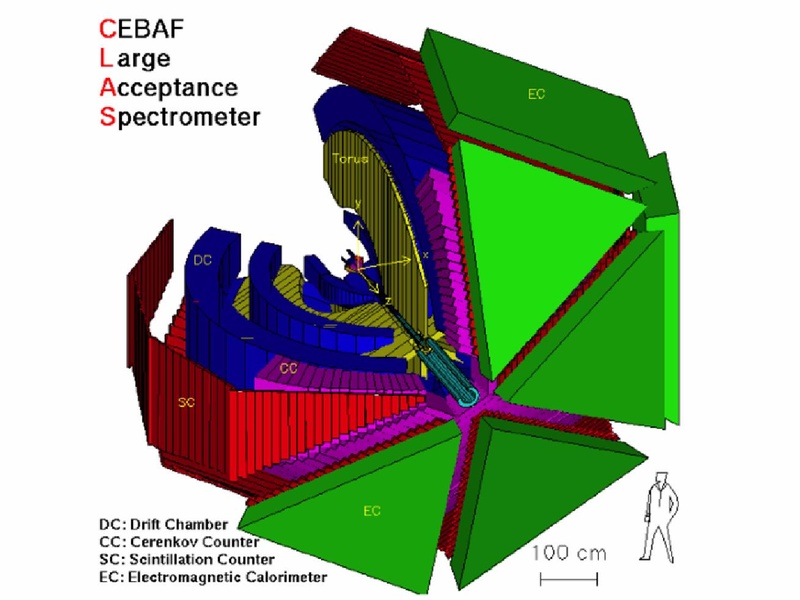 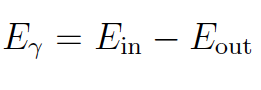 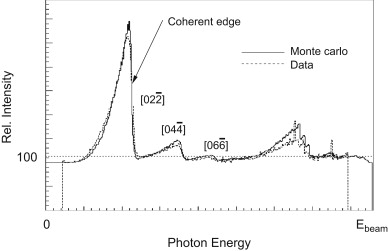 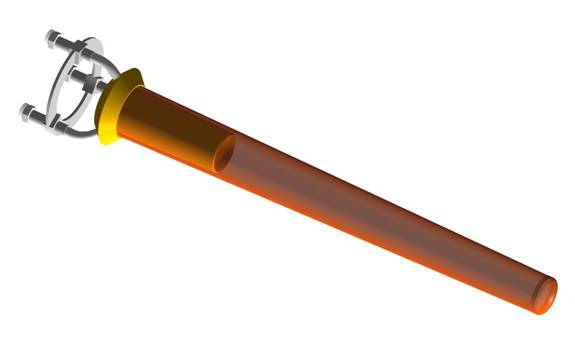 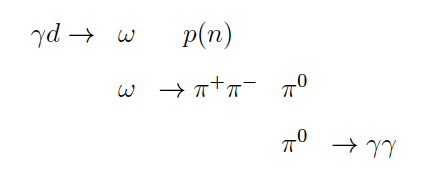 Data Analysis: Event Reconstruction
Charged particle identification
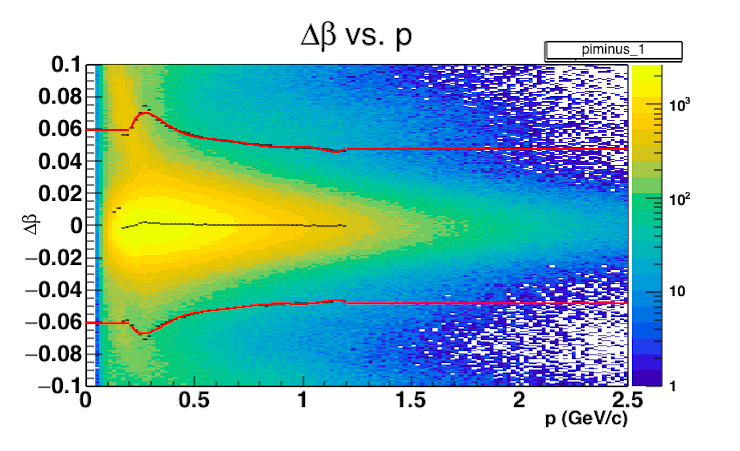 Incident photon identification
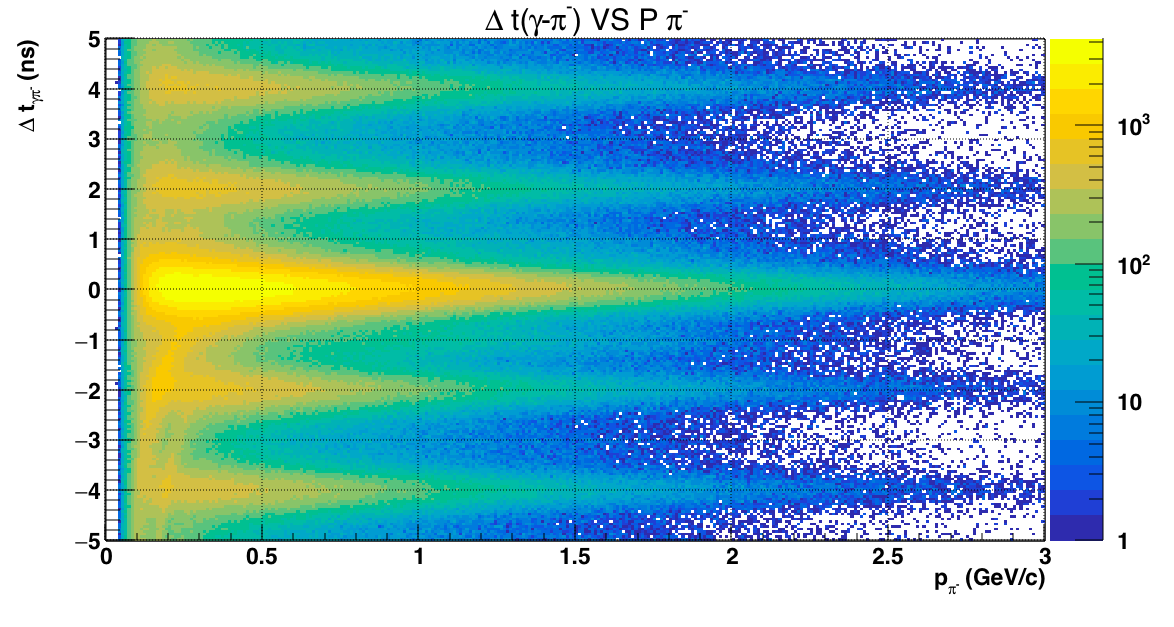 Neutral particle identification
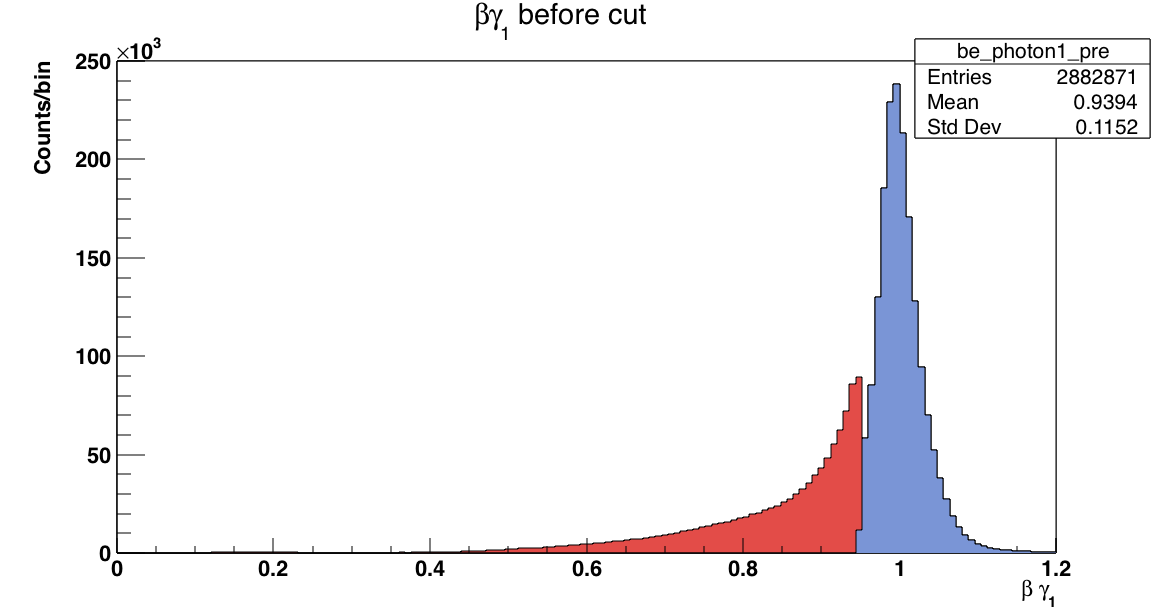 Other cuts
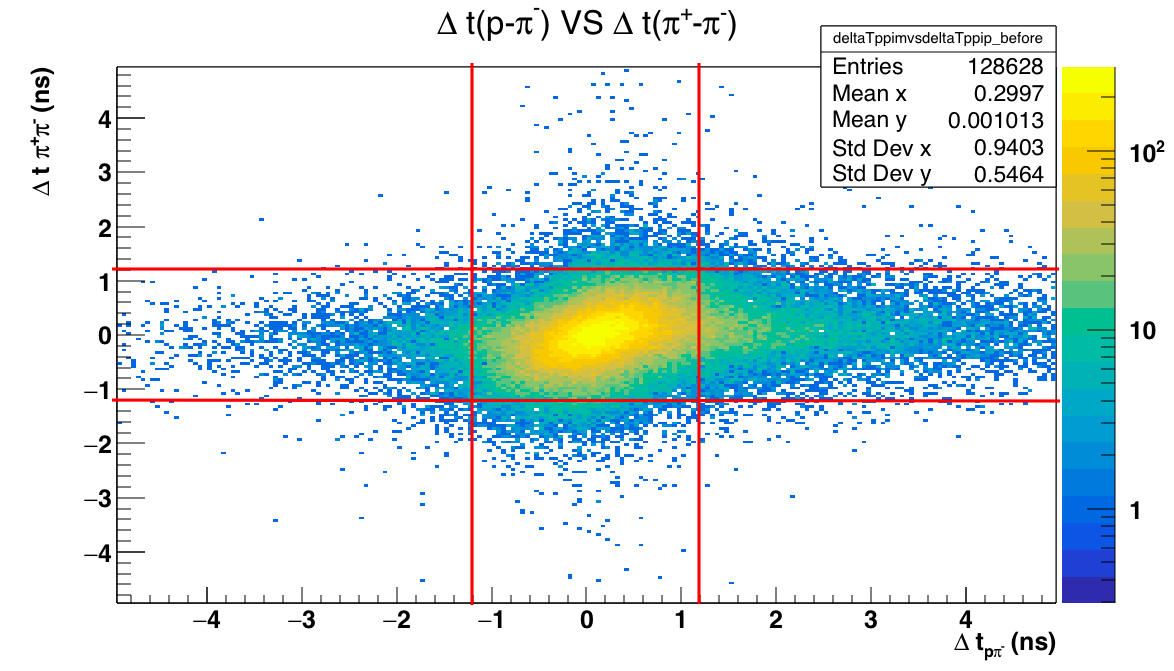 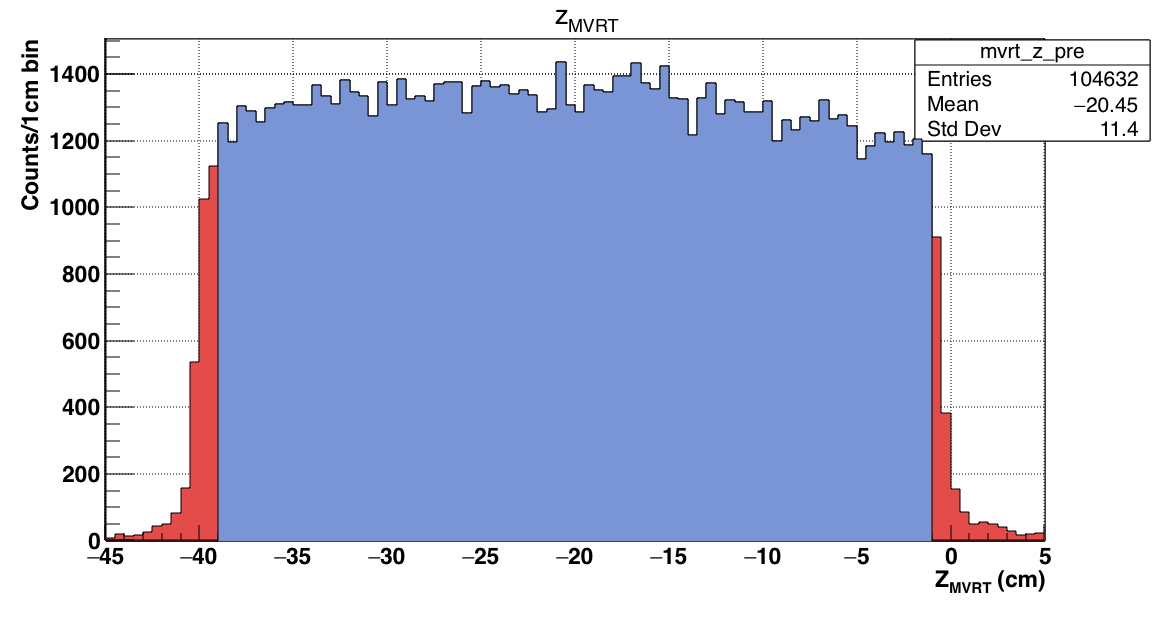 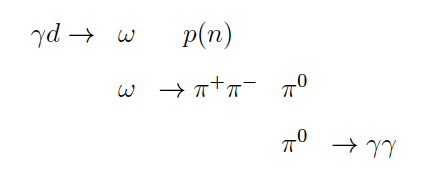 Data analysis: Event reconstruction
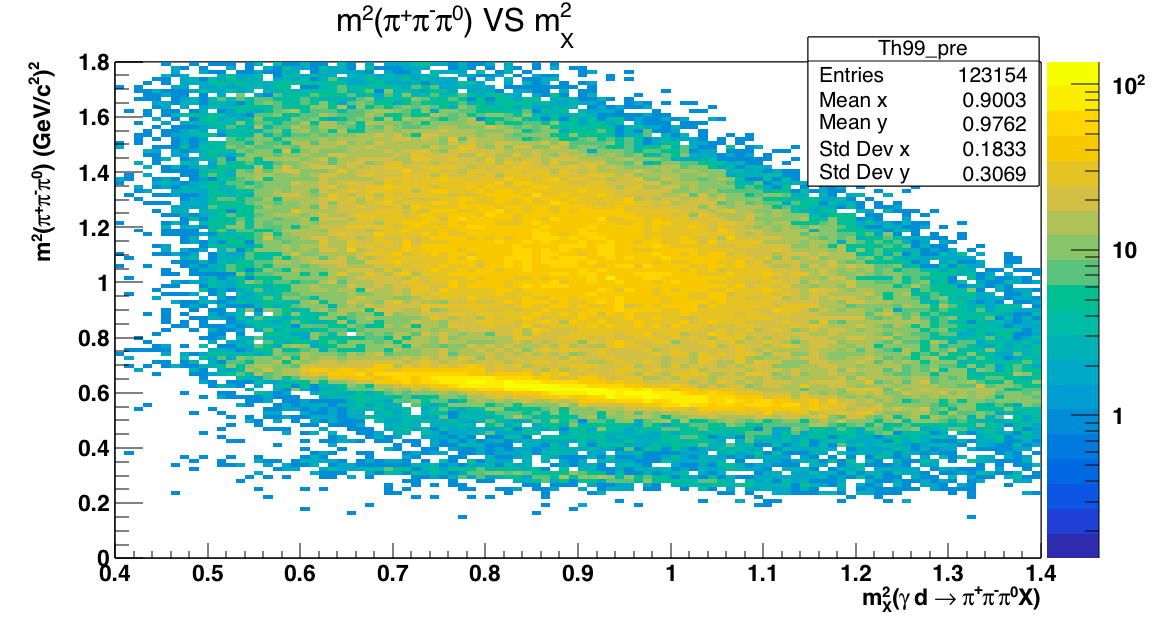 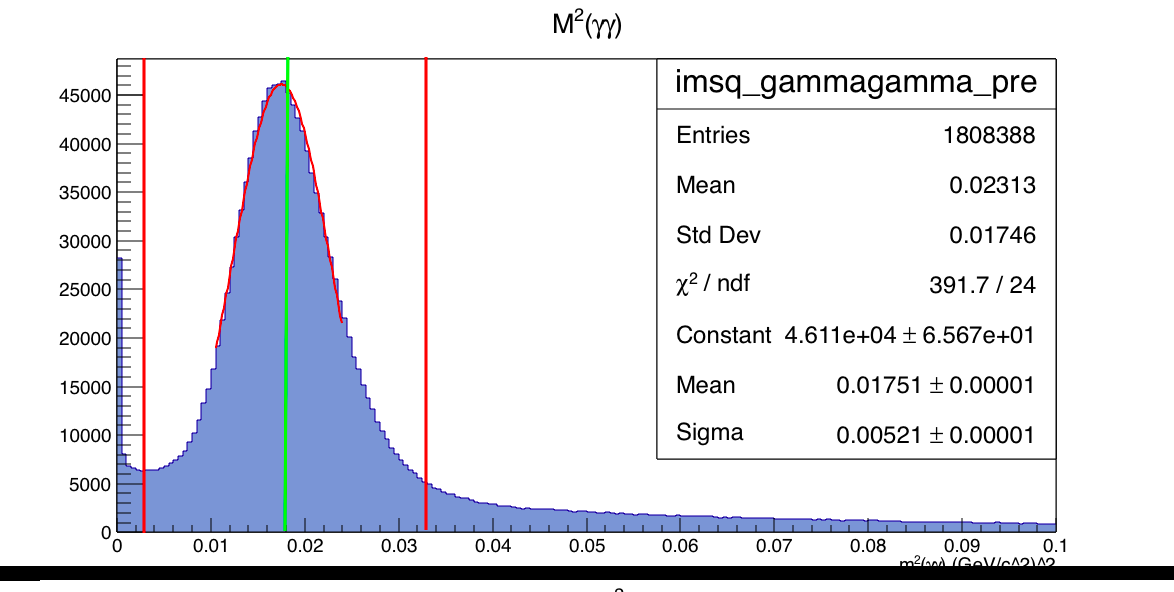 Non-resonant background
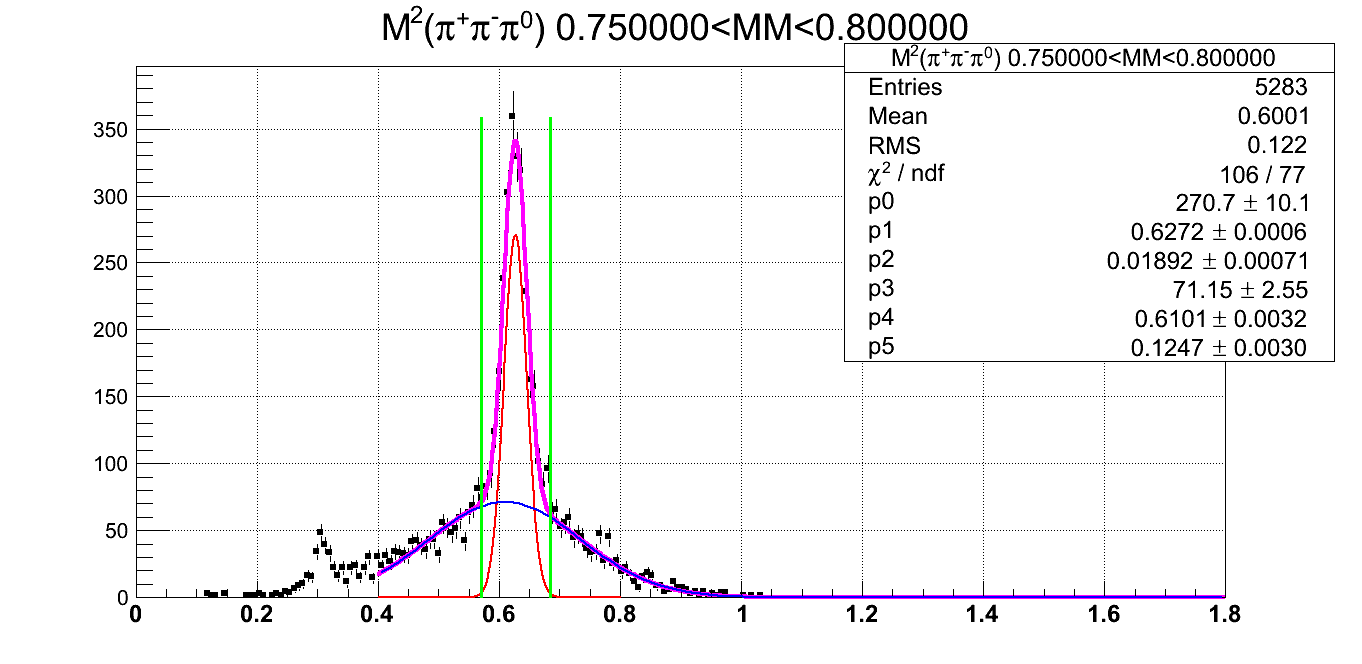 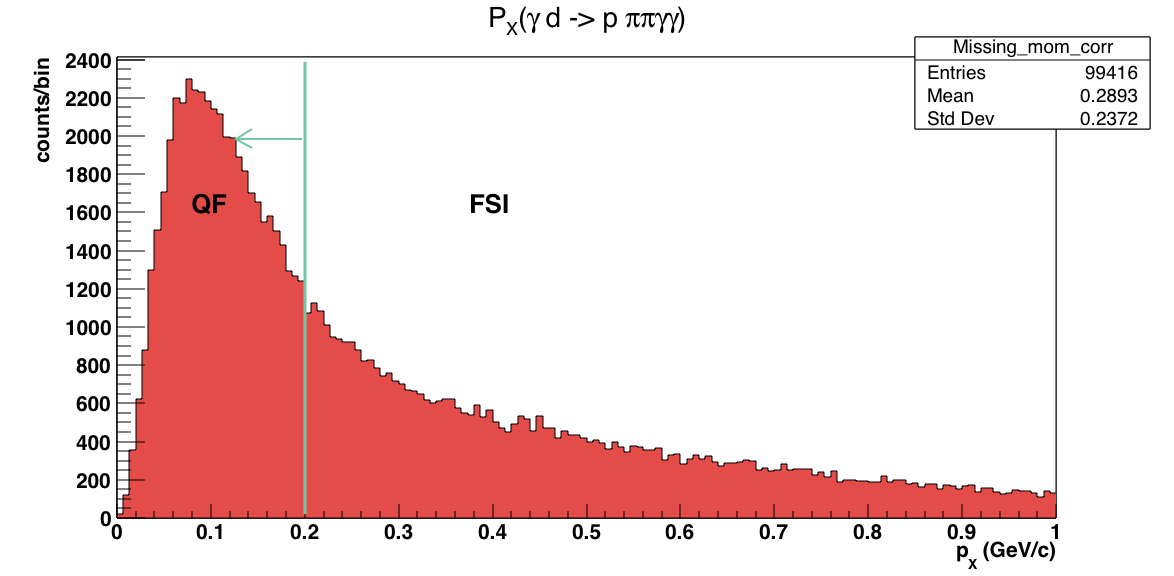 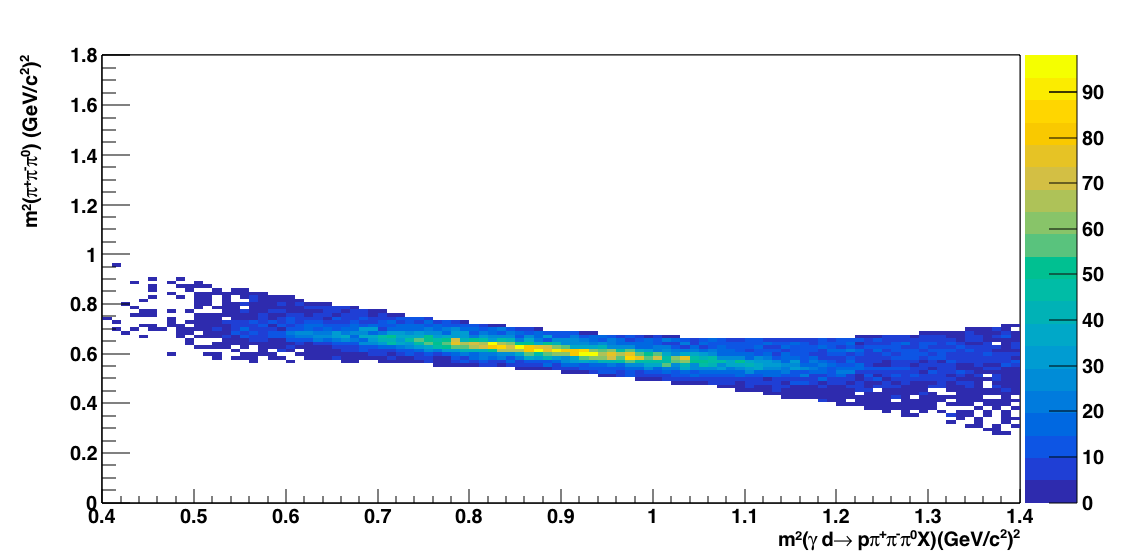 Handling Background
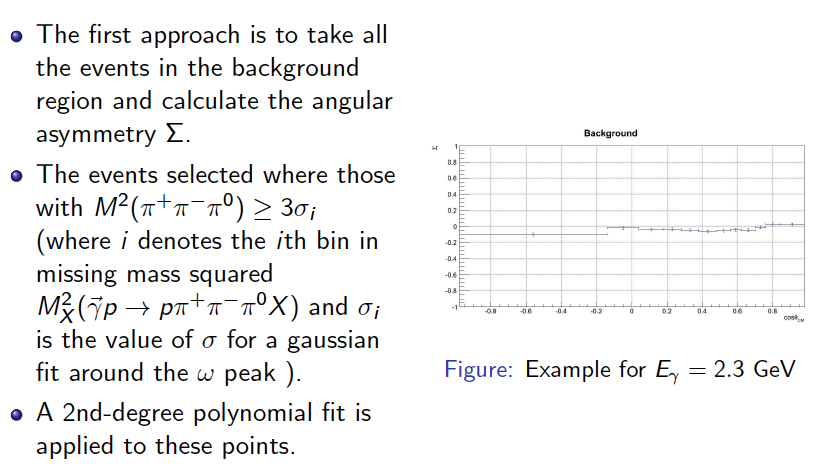 Handling Background
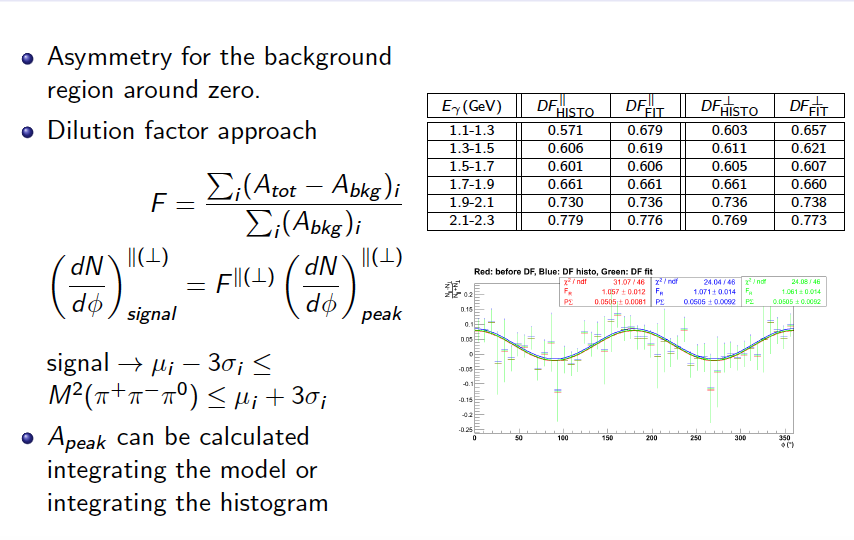 Beam Asymmetry
Polarization Vector
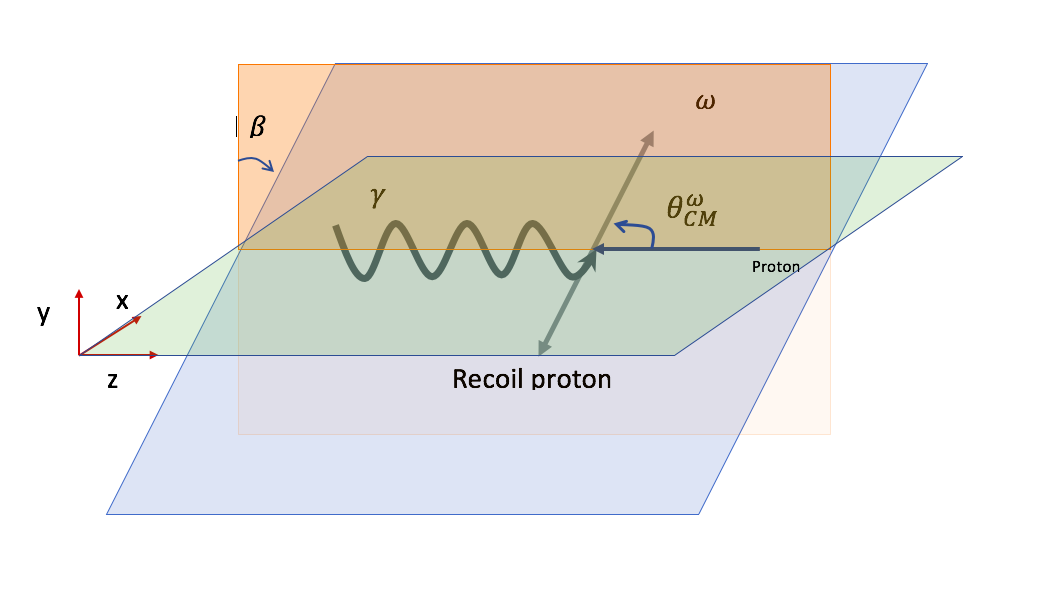 Perpendicular:
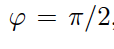 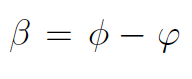 Parallel:
Production Plane
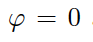 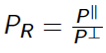 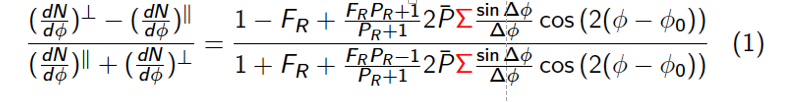 Background corrected
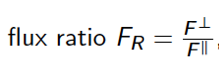 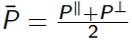 Preliminary Results
This work      quasi free GRAAL (Vegna et al. 2015)     Free proton CLAS (Collins et a..2017)
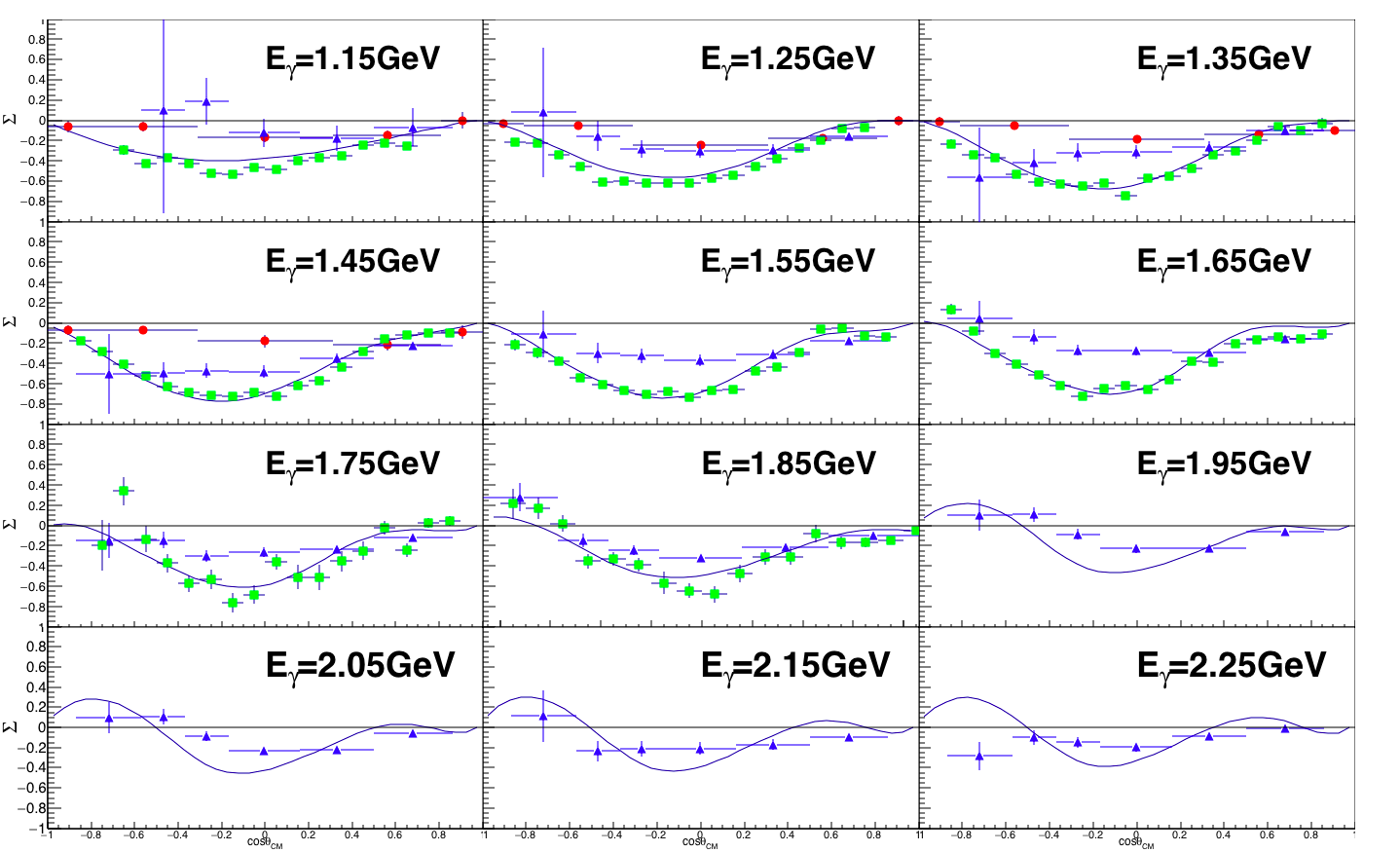 Preliminary
Systematic Uncertainties:
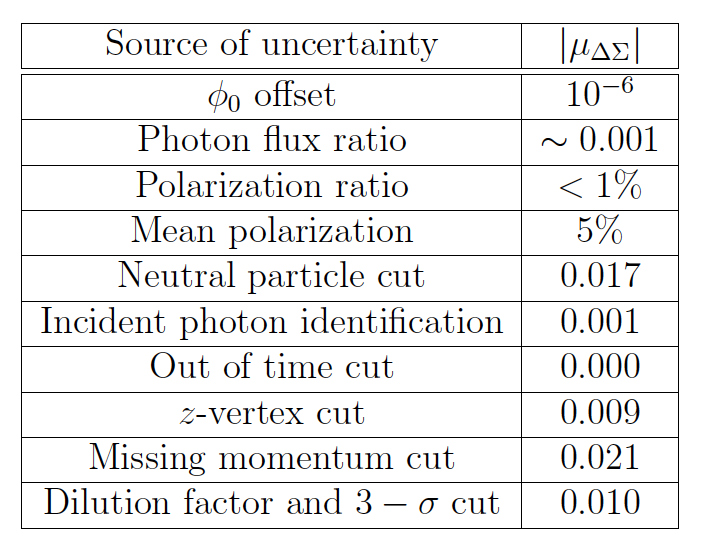 Largest source of uncertainty
Compared 0.2 GeV/c with 0.15 GeV/c cut
Systematic Uncertainties: related with event selection
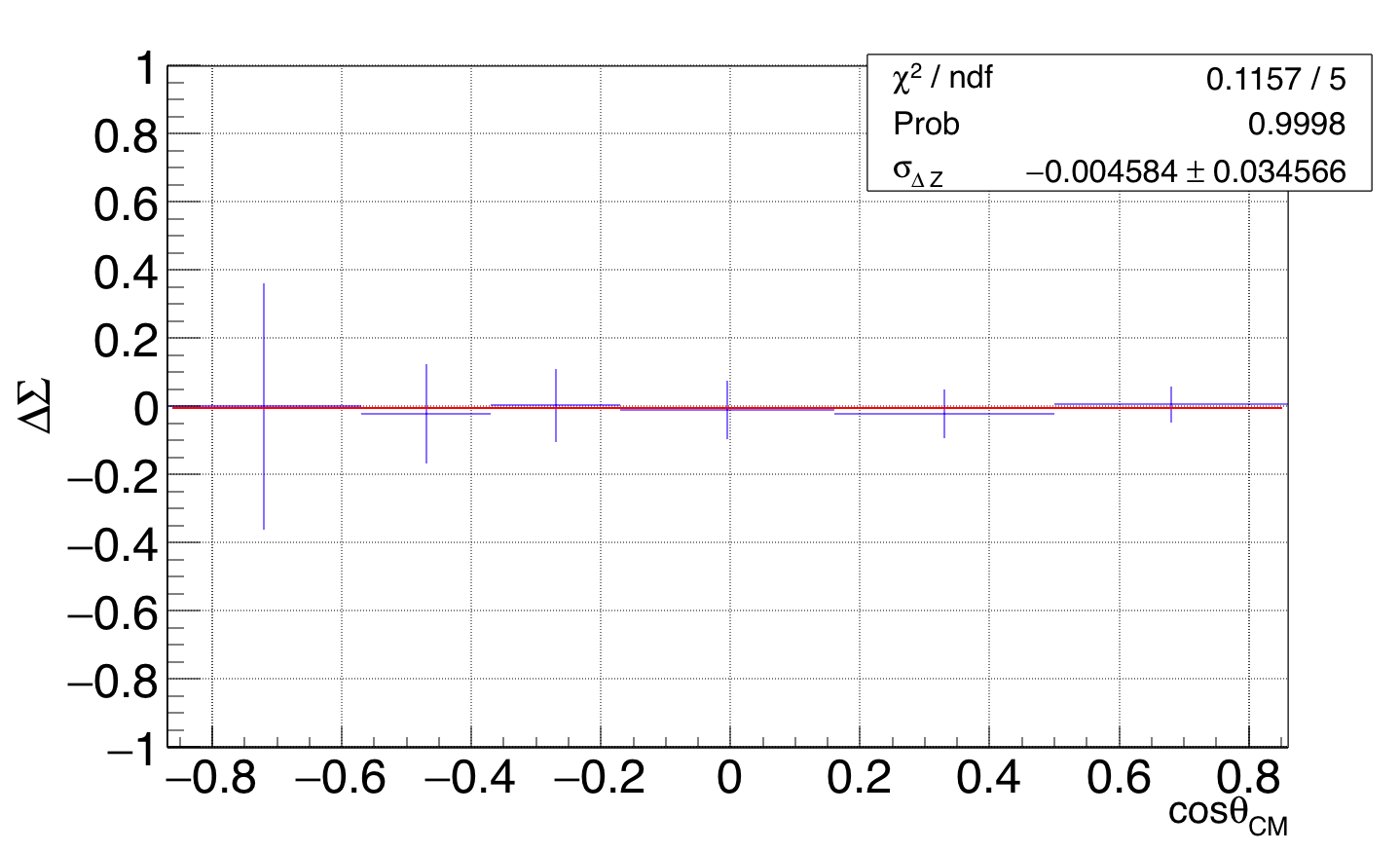 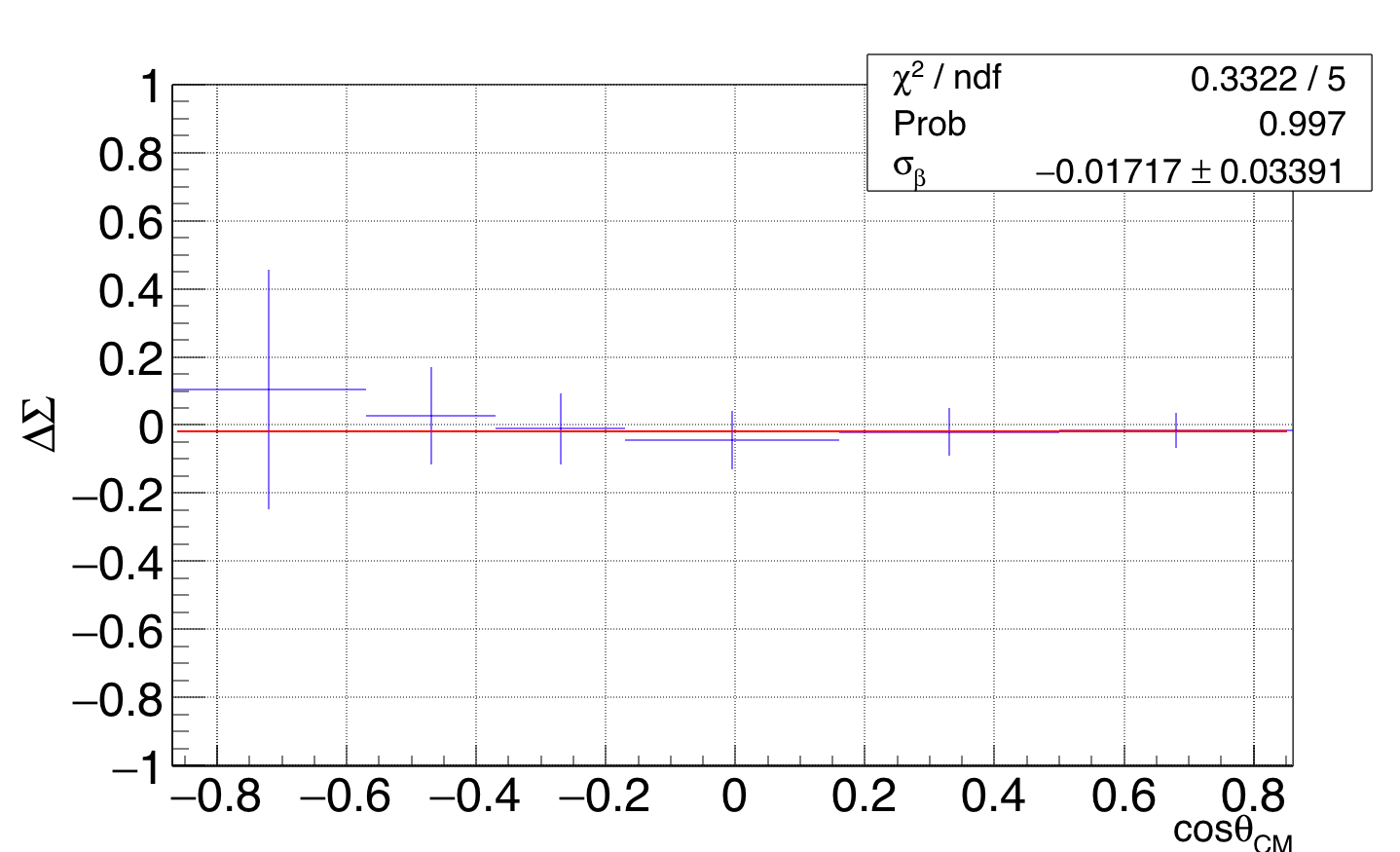 z-vertex
Neutral particle identification
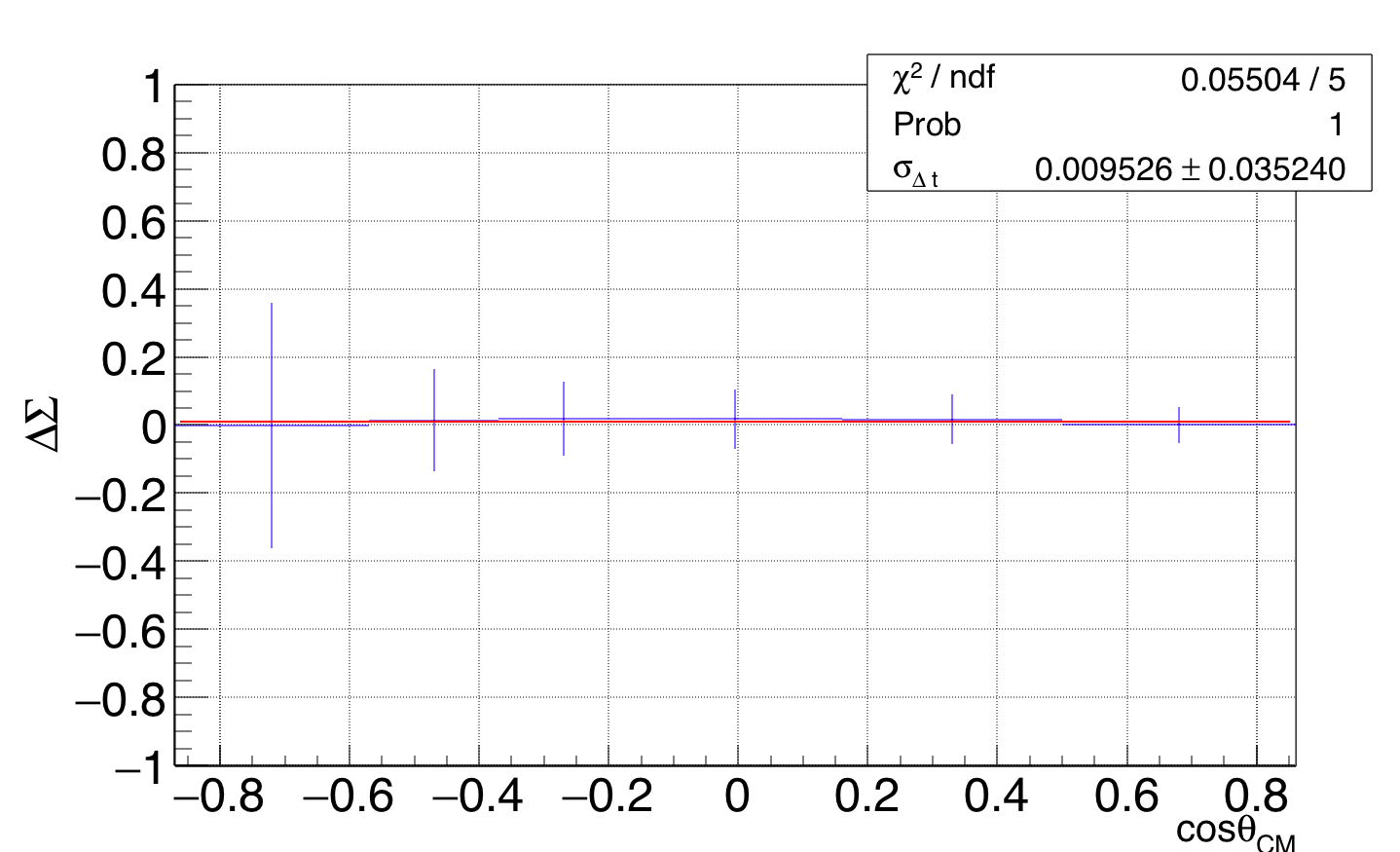 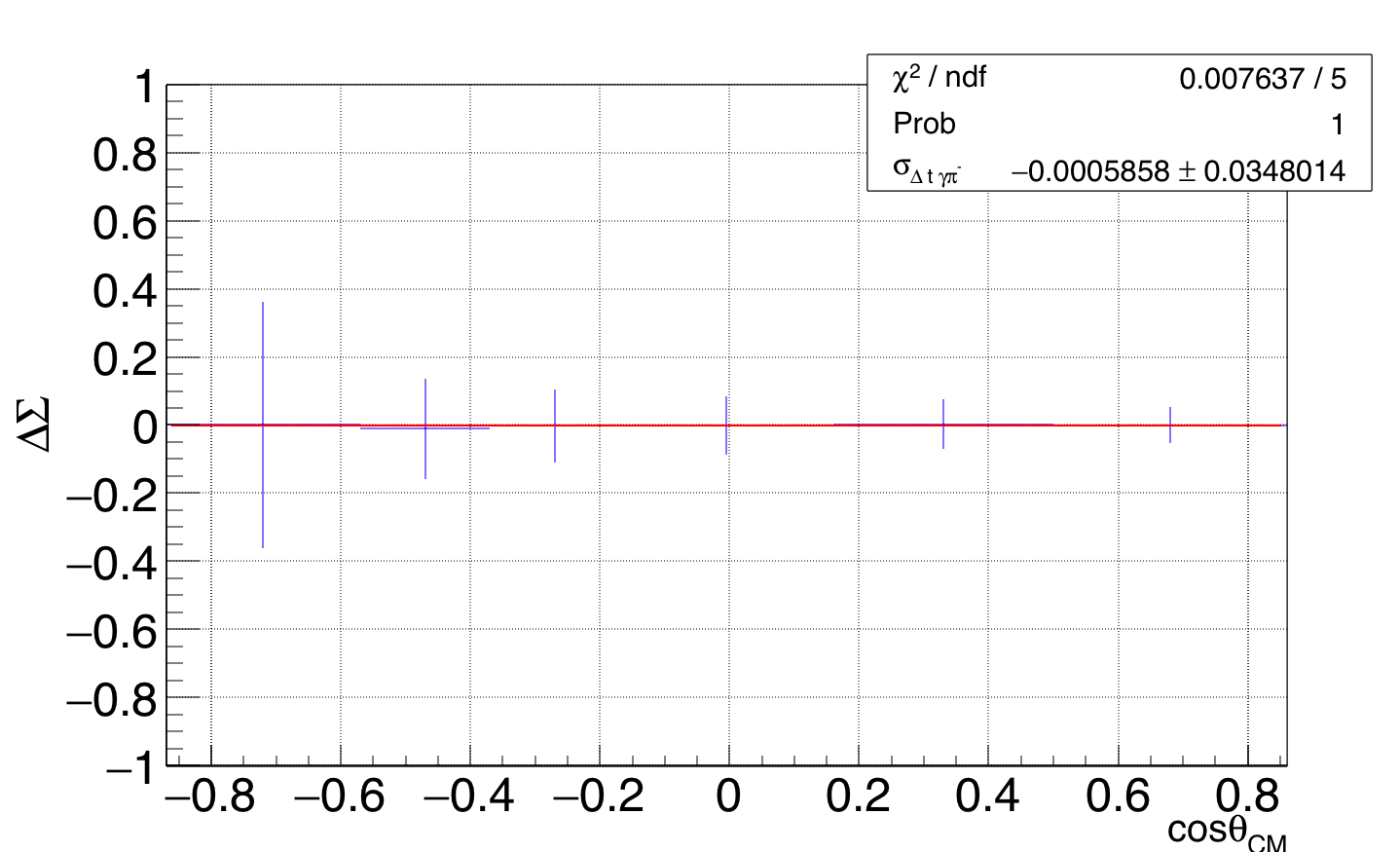 Out of time cut
Photon identification cut
Systematic Uncertainties: related with event selection
Systematic Uncertainties: related with event selection
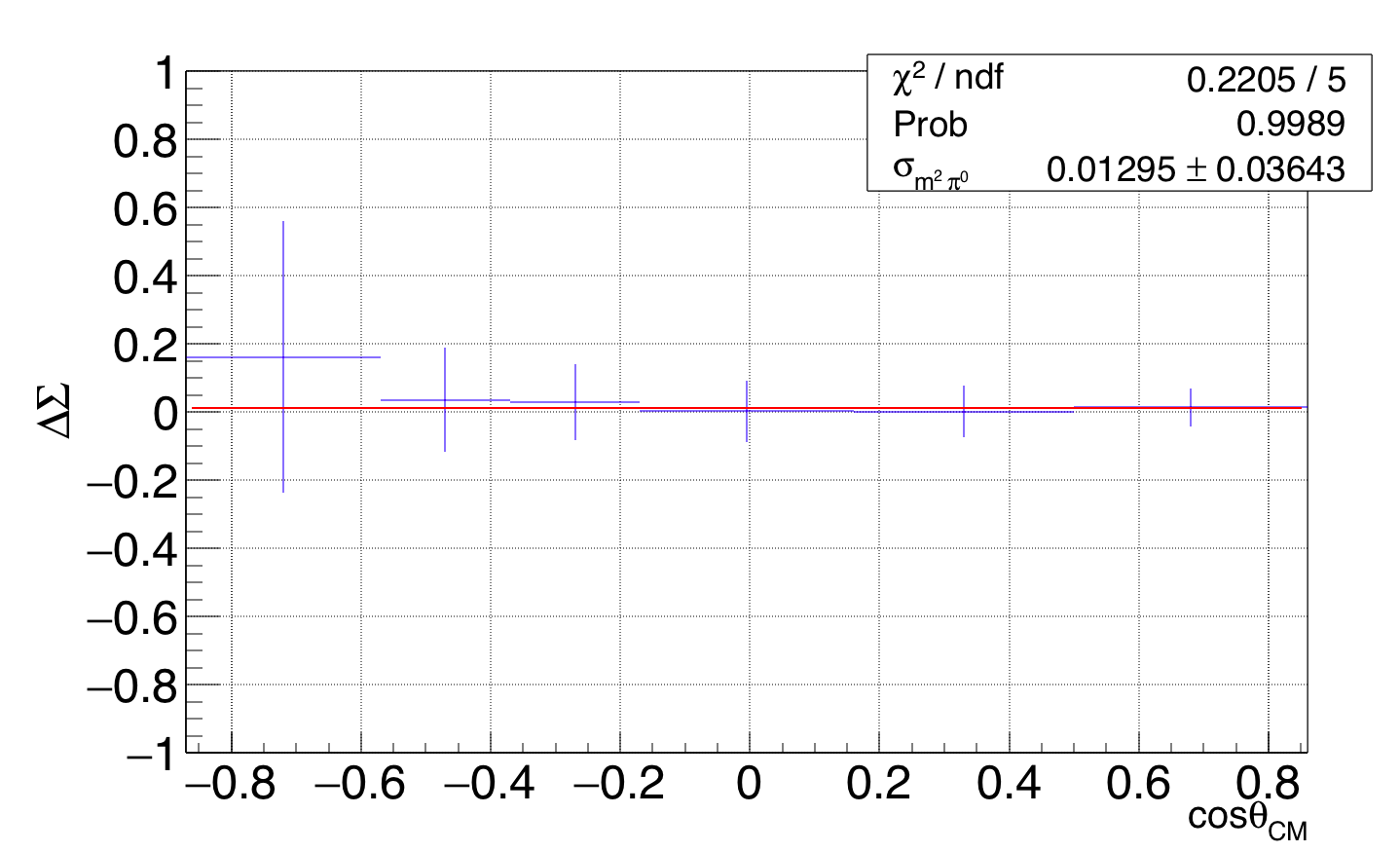 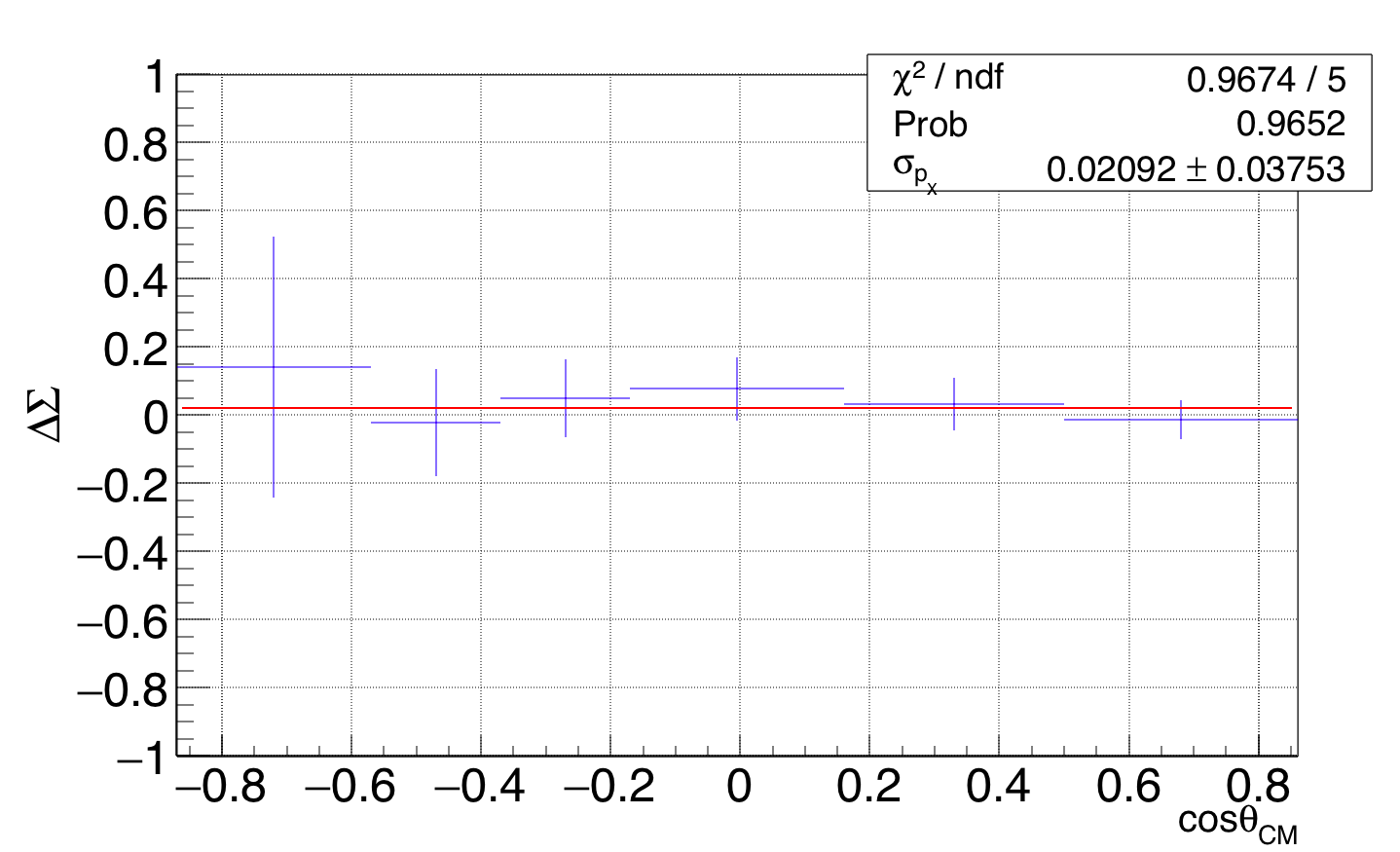 p missing cut
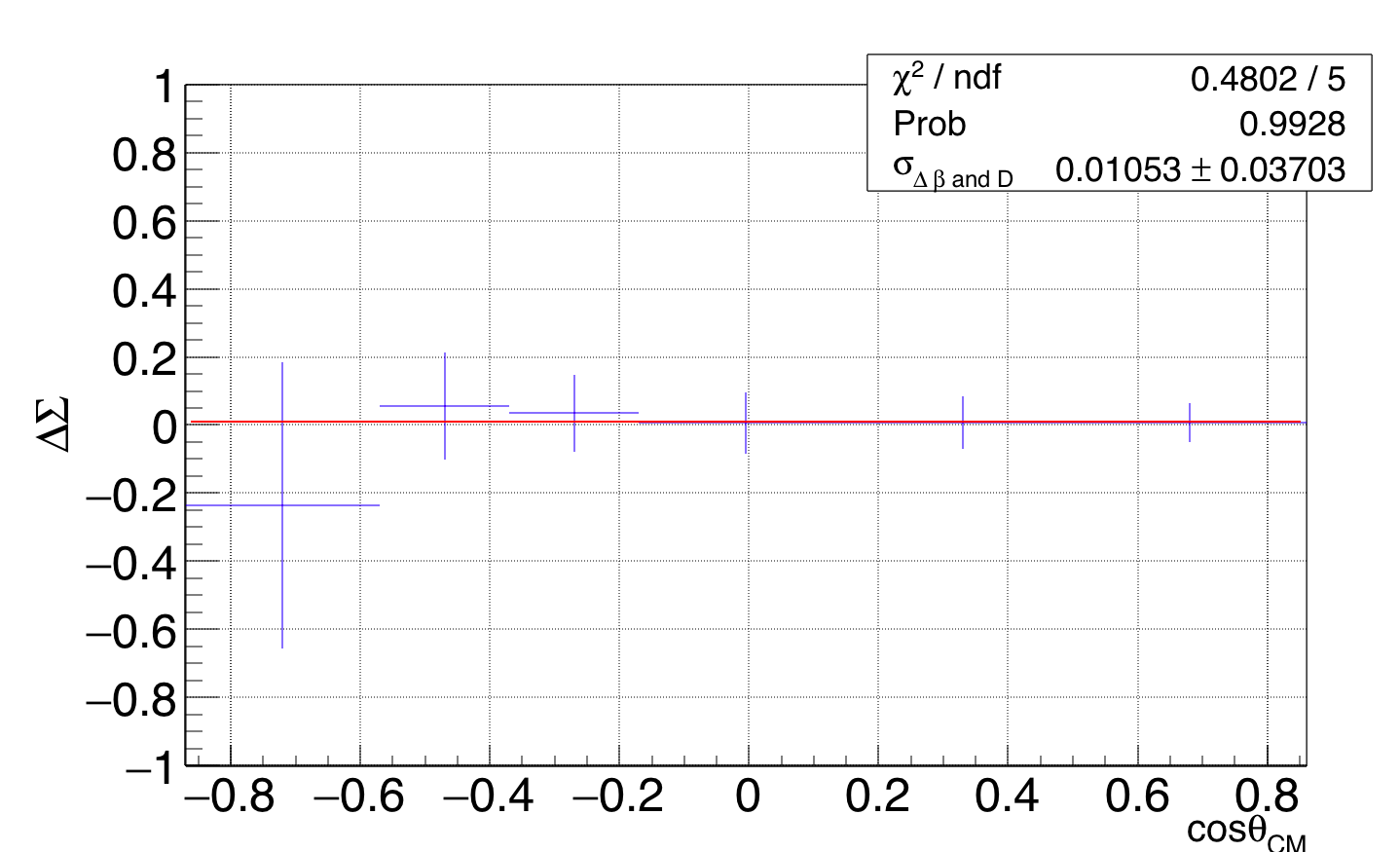 14
Summary and Outlook
Thank you!
Questions? Comments?
Backup slides
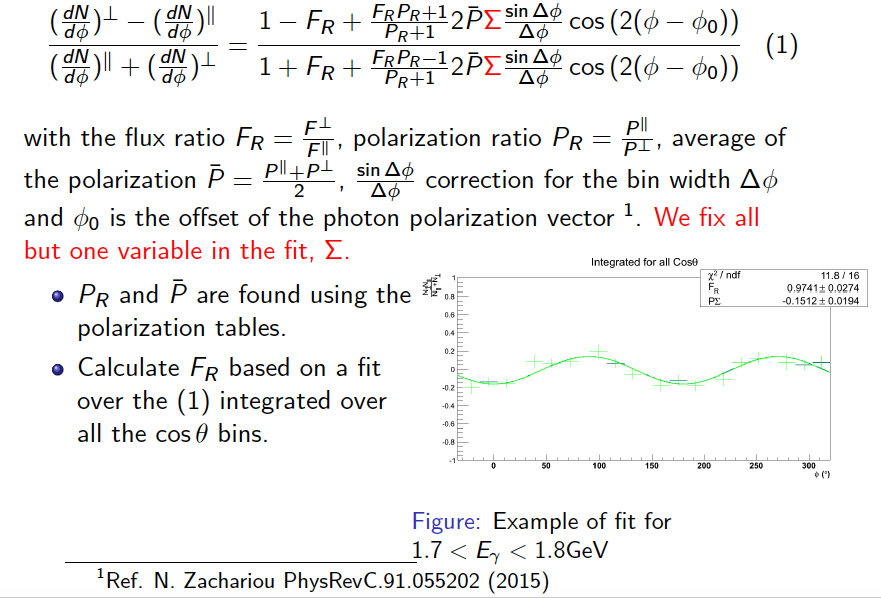 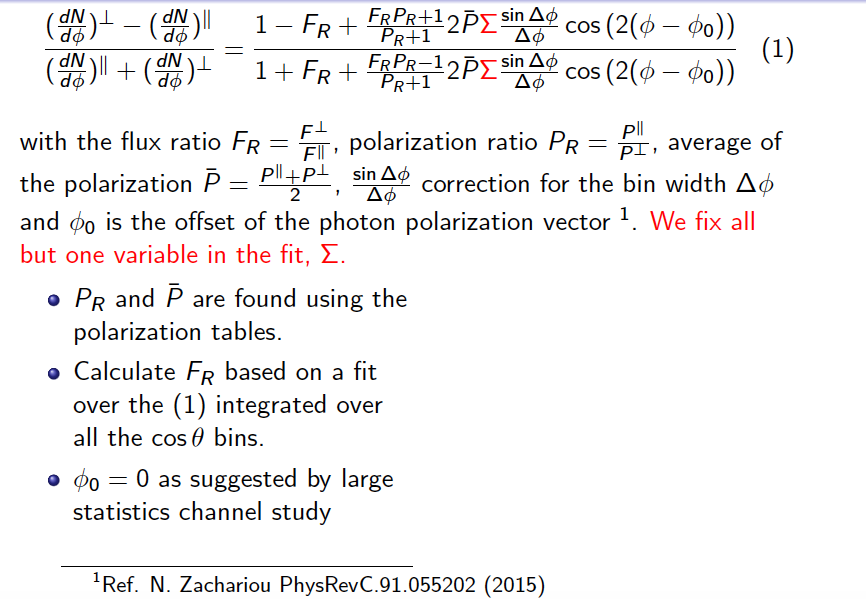